Real-Time ray castingfor virtual reality
Warren Hunt
Oculus Research
Ray casting is a viable alternative to rasterization for VR/AR
This talk
Applicability of ray casting for VR/AR

Reference ray casting framework: HVVR 

Open problems/Call for participation
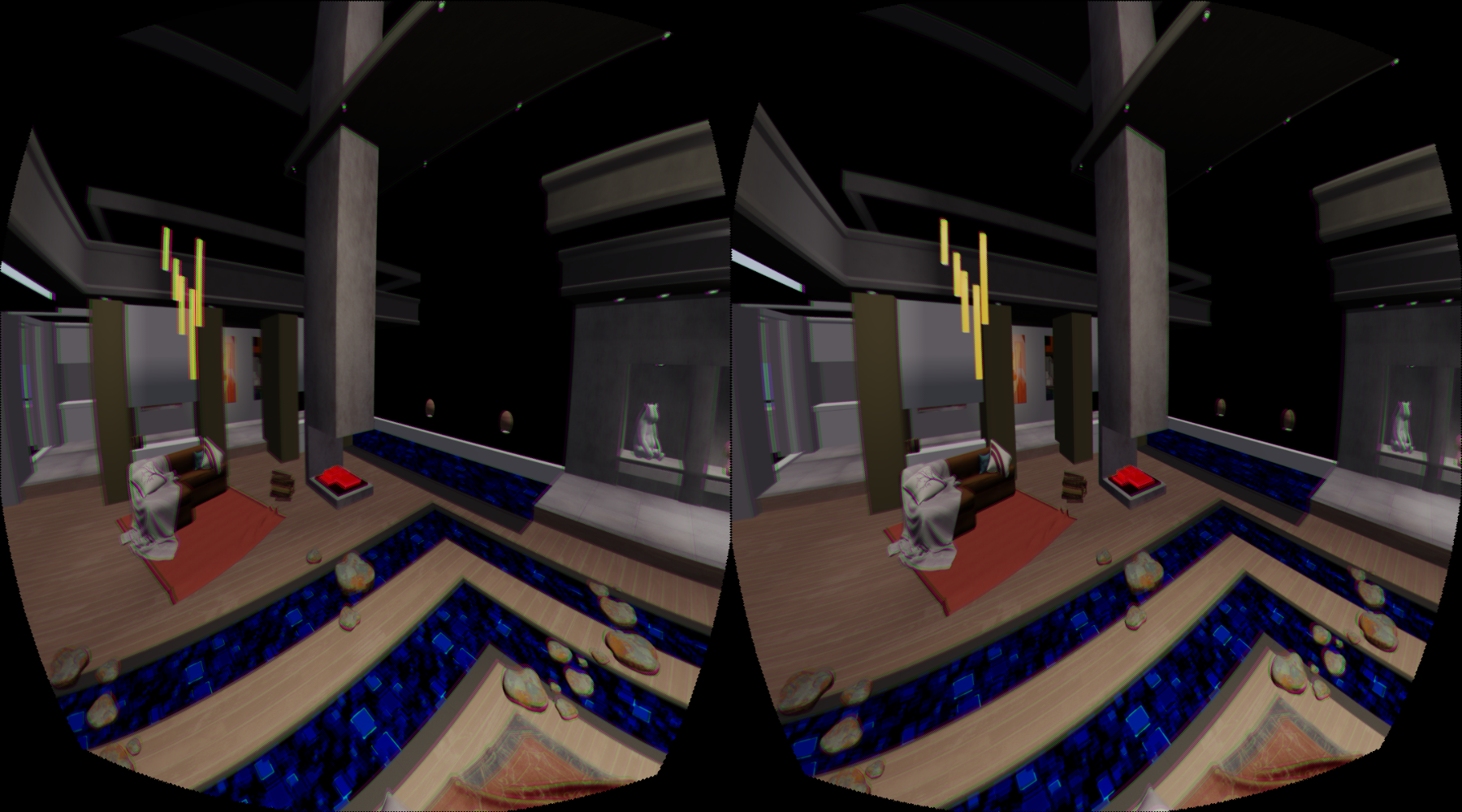 Rendering for VR & AR
[Speaker Notes: Host of new problems.  I’m going to explain how a change in the way we think about rendering can fix them.]
Rasterization
Fast, mature hardware available

Fundamentally based on grids

Well matched to current displays
a new set of requirements!
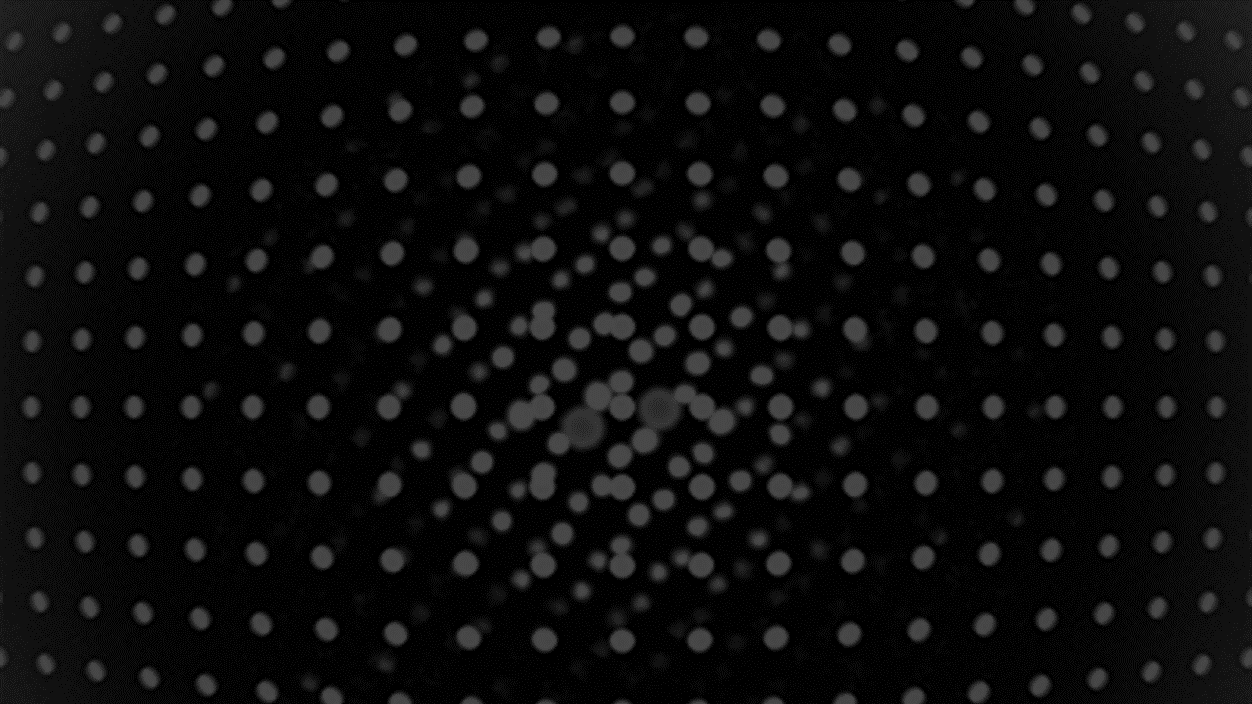 Wide field of view
Lens distortion
Sub-pixel rendering
Low latency
Rolling display correction
Depth of Field
High resolution & Frame rate
Foveated rendering
Efficient Anti-Aliasing
[Speaker Notes: Note composability. Emphasize composability.  Emphasize this is why ray-tracing has taken over]
Hierarchical Visibility for Virtual Reality
10+Brays/s including shading on commodity hardware
Full dynamic scene support
Arbitrary coherent ray distributions
Including non-point-origin!
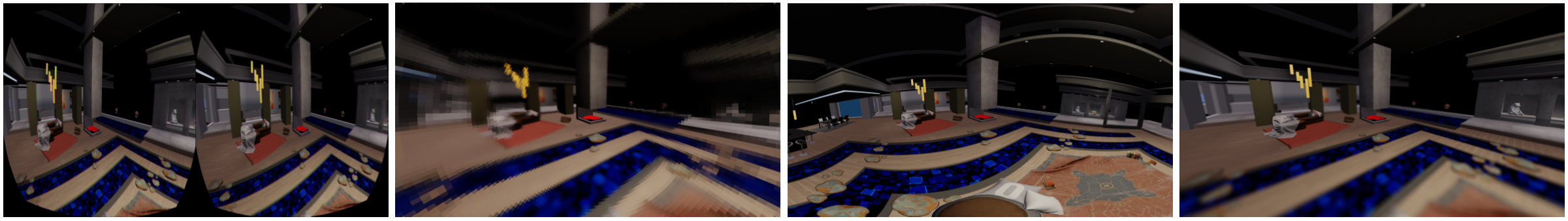 Direct distortion & MSAA
Foveated Rendering
[Speaker Notes: No nearest neighbor reconstruction]
Wide field of view
[Speaker Notes: Note that you can do “screen space” effects here w/o dealing with multiple projections.]
Depth of field (using MSAA!)
Hierarchical Visibility for Virtual Reality
3-stage Heterogeneous compute entry-point search algorithm

Large packet traversal (CPU)

Small packet traversal (CPU)

Ray/triangle intersection And Shading (GPU)
[Speaker Notes: Emphasis: it’s software]
Ray Sample Hierarchy
[Speaker Notes: An example sample hierarchy. Pixel footprints in orange, with orange pixel center, blue differentials and blue subsample locations. Green tiles contain 4 pixels each and light blue blocks contain 4tiles each. In the actual system these groupings are much larger]
Building the Ray Sample Hierarchy
[Speaker Notes: We can build the hierarchy from the pixel centers and differentials]
Building the Ray Sample Hierarchy
[Speaker Notes: Grouping into tiles]
Building the Ray Sample Hierarchy
[Speaker Notes: And grouping into blocks]
Casting the Ray Sample Hierarchy
[Speaker Notes: When casting we start by using the blocks to cull the scene]
Casting the Ray Sample Hierarchy
[Speaker Notes: Then the tiles]
Casting the Ray Sample Hierarchy
[Speaker Notes: And finally within the pixels, we programmatically generate subsamples… (goto next slide)]
Casting the Ray Sample Hierarchy
[Speaker Notes: MSAA-style, which give us the final rays we intersect with the triangles left unculled from each tile]
Coherence = performance!
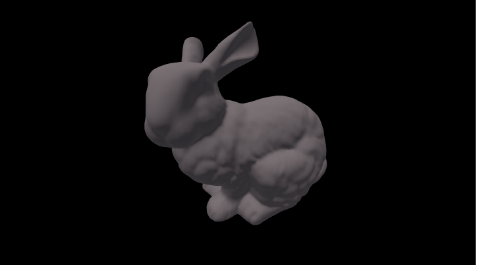 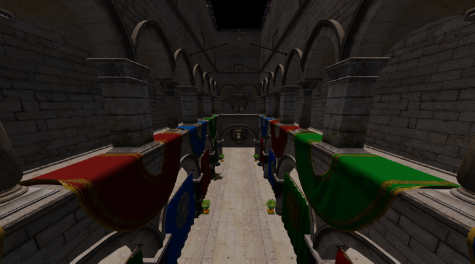 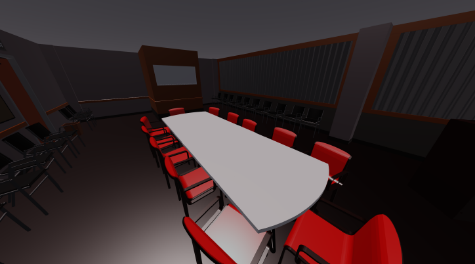 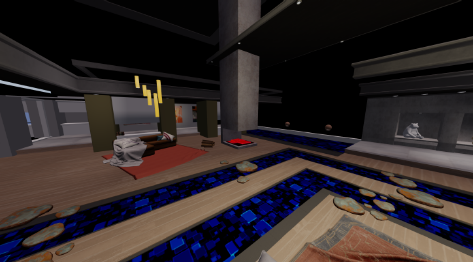 MRay/s, 2160x1200, 32xAA (per sub-pixel)
[Speaker Notes: HVVR time is for the full frame, including driver overhead and GGX shading. OptiX and Embree times only include traversal and intersect.
Quadro P6000 + i7-6850K]
BVH refit is FAST!
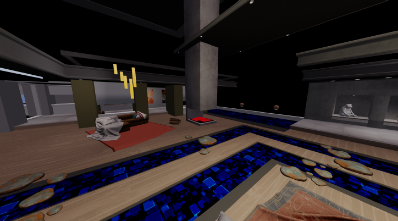 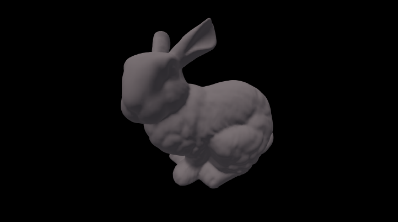 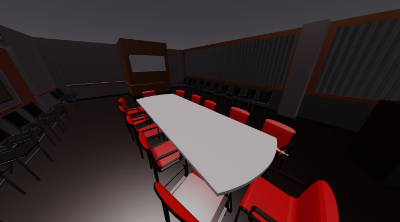 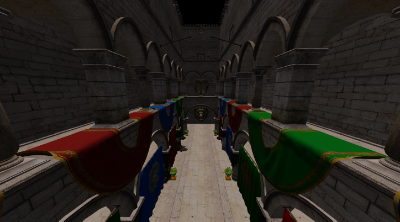 [Speaker Notes: I’d like to put emphasis on the fact that even *without* hardware support, which means large FP32 bounding boxes, this is a solved problem.]
Real-Time Ray castingOpen Problems
Call for participation!
It’s Open source!
Special Thanks to Michael Mara and Alex Nankervis!
https://github.com/facebookresearch/HVVR
Ray casting API
Primary Visibility is First Class!
Implicit coherence
Distinct sub-pixel distortions, layouts and differentials
Beam racing/demand driven rendering
Multi-sample anti-aliasing

HVVR API goal: unify and extend established APIs
Come talk to us about it!
Opportunities for collaboration!
Multi-Level BVHs: Static + Dynamic Geometry & Instancing

Multiple Materials, Transparency & Improved Shading Efficiency

Support for Particle Systems

Beam racing, Motion Blur & Rolling Shutter
[Speaker Notes: Emphatic note: it’s software!It should also inform hardware

Accurate Shadows
Ray Tracer Integration
Support Geometry Shading & Tessellation
Beam Racing
Support partial Transparency]
Oculus Research is hiring!
Software Engineers

Graphics Post-doc

GPU Architect

Visiting professors

Also: Research grants
In short:
Ray casting is well matched to augmented and virtual reality

HVVR is an open source real-time ray casting platform from Oculus Research

Come collaborate: https://github.com/facebookresearch/HVVR